Востребованность на рынке труда
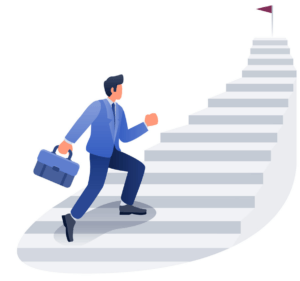 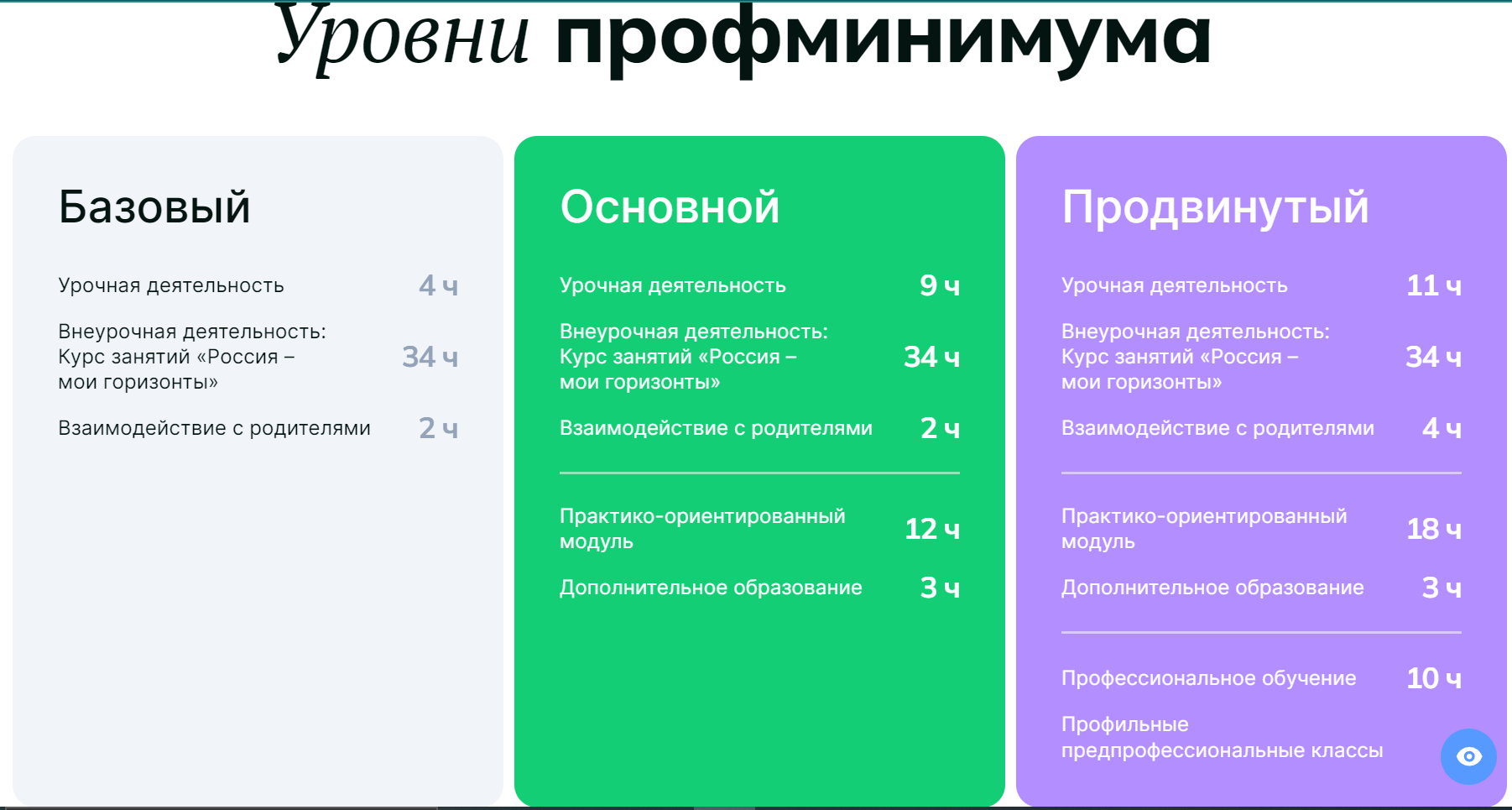 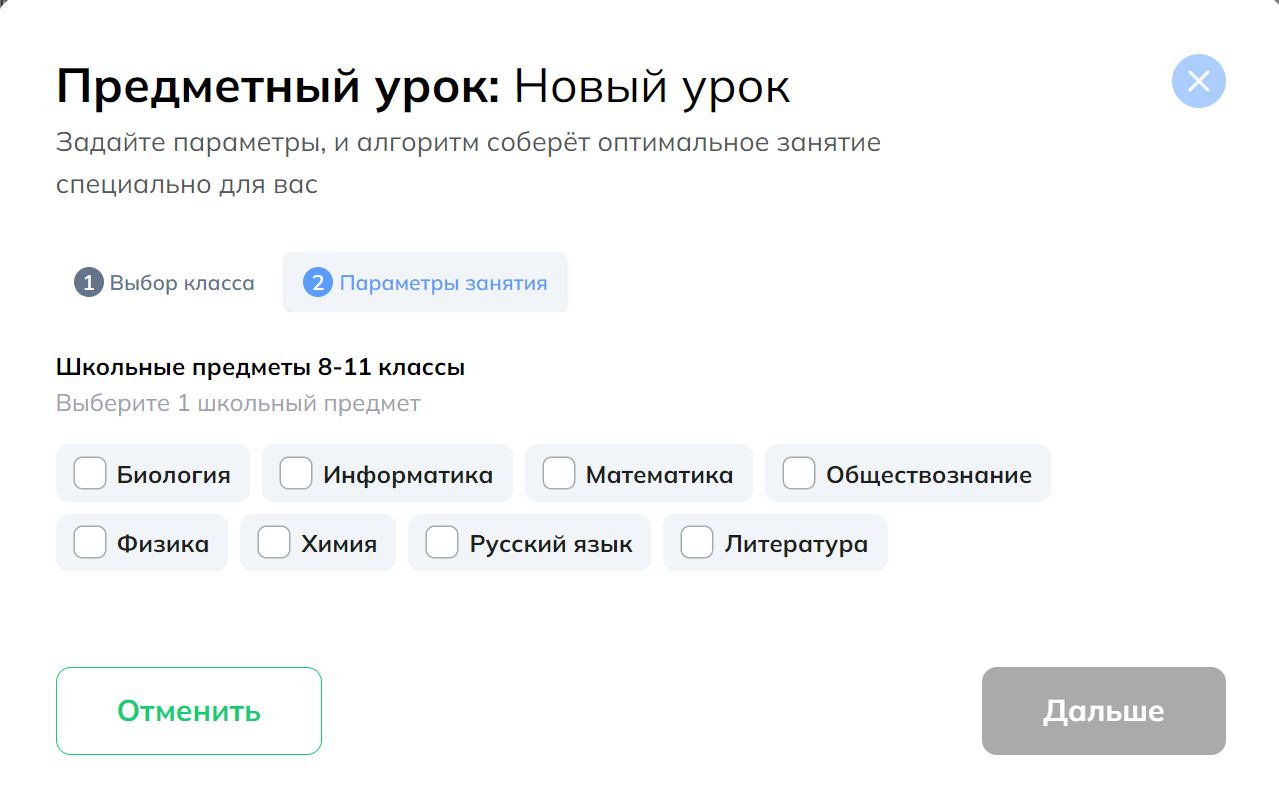 How to be a nutritionist ?
Интегрированное обучение как способ реализации профминимума на уроке иностранного языка
CLIL
Ишекова Анастасия Юрьевна
Учитель иностранных языков
 МОУ «Гимназия № 53»
What is CLIL?
4c
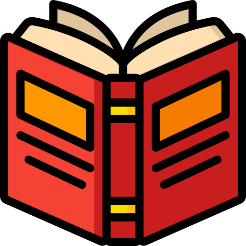 Content (содержание)

Communication (коммуникация)

Cognition (познавательная деятельность)

Culture (культурная компетенция)
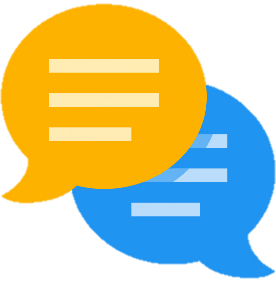 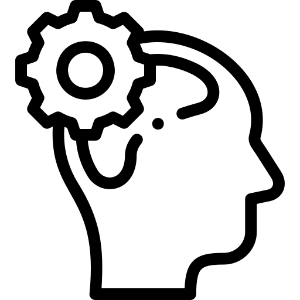 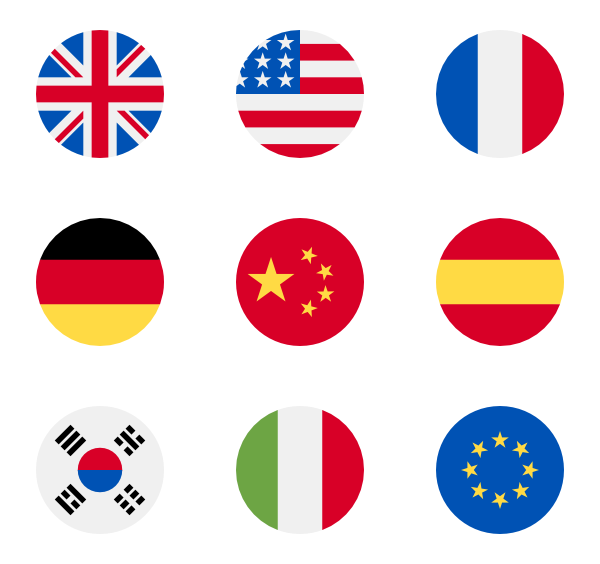 Иностранный язык
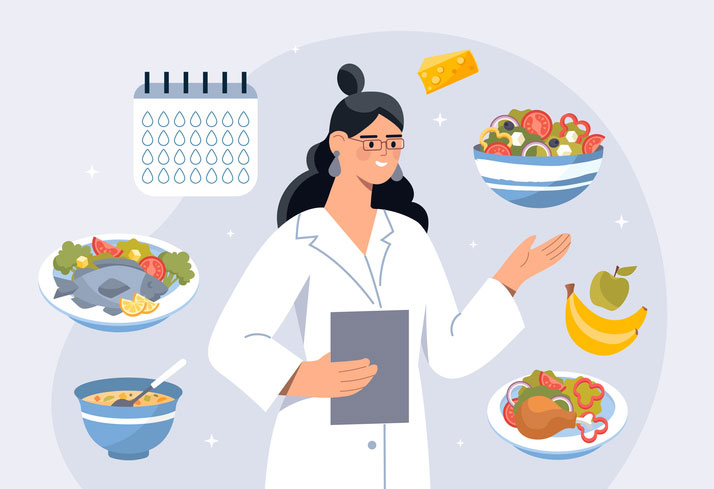 Биология
Профориентация
Target vocabulary: protein, fats, carbs,
 to be high in, healthy/unhealthy

Target grammar: should



Научиться давать рекомендации по здоровому питанию
COGNITION
CULTURE
CONTENT
COMMUNICATION
Аудирование: интервью с врачом о здоровом питании (извлечение необходимой информации)
Письмо и говорение:
Креативное мышление: составить рекомендации по здоровому питанию спортсмену 
Чтение: статья « Healthy diet» (чтение на понимание общего смысла)
8 класс
Биология 
Тема: Обмен веществ (БЖУ)

Английский язык
Тема: Food and shopping (healthy\unhealthy food)
Понимать пищевую культуру своей страны и культуру других стран.
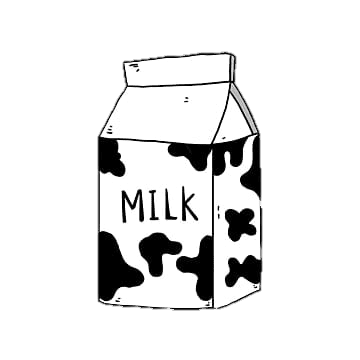 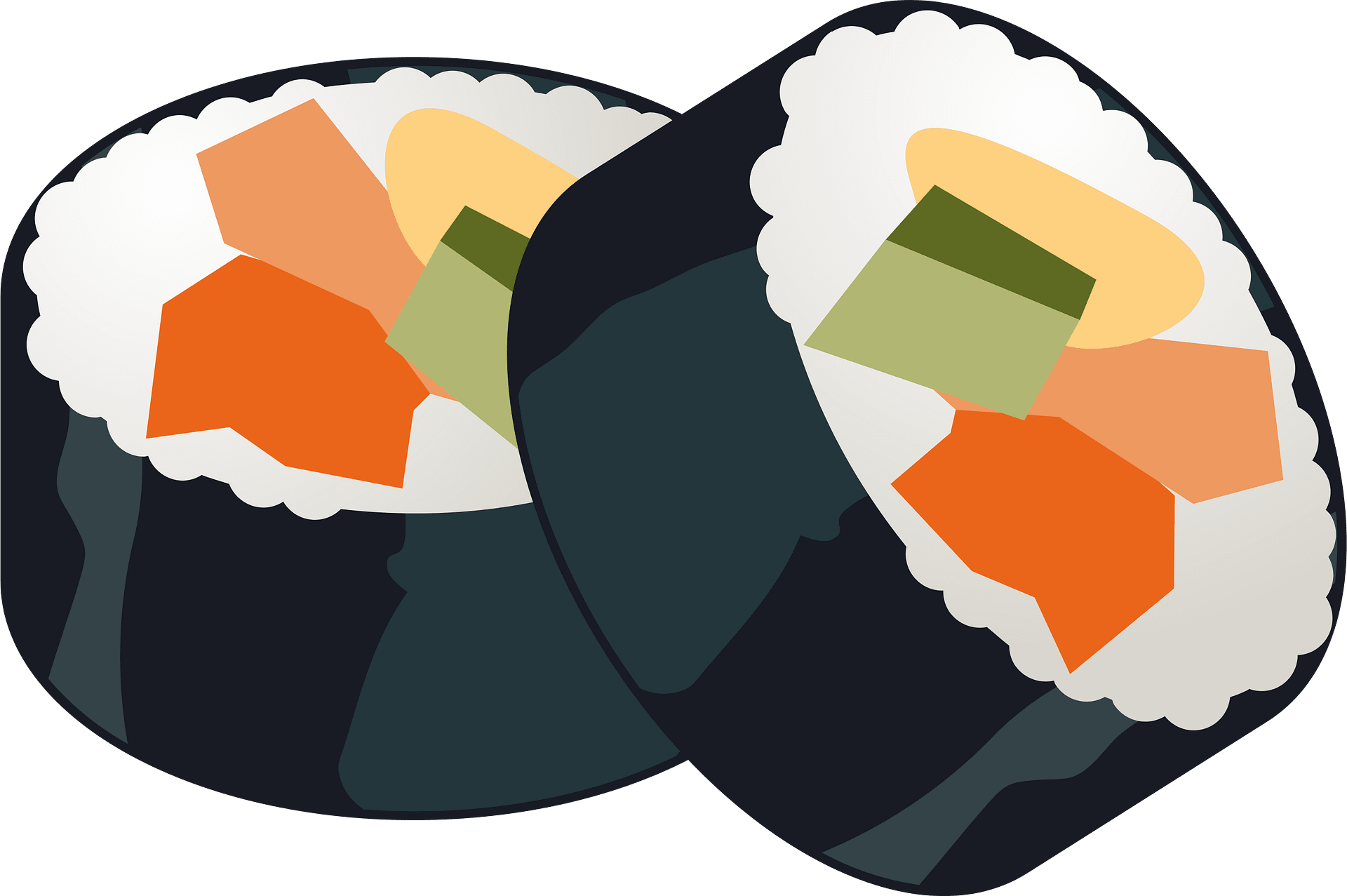 Task 1: Listen and repeat. What is healthy/ unhealthy?
sushi
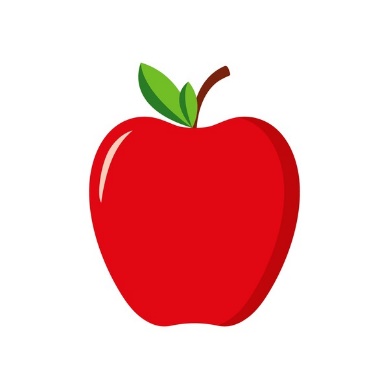 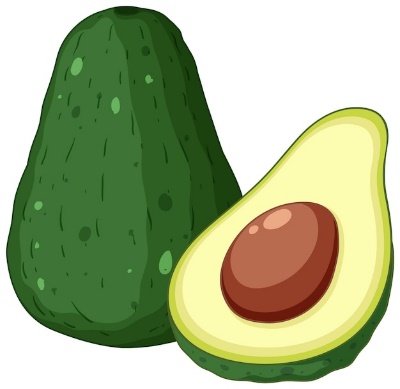 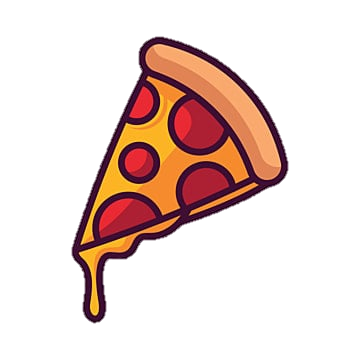 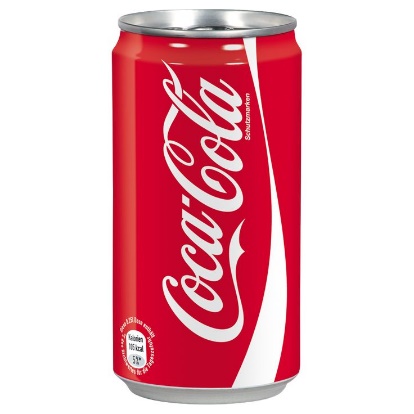 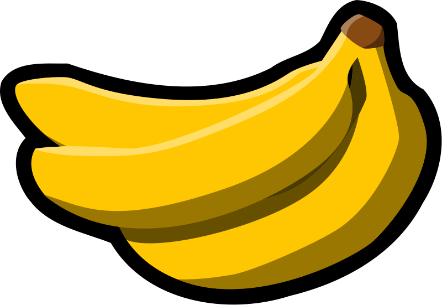 apple
pizza
avocado
banana
soda
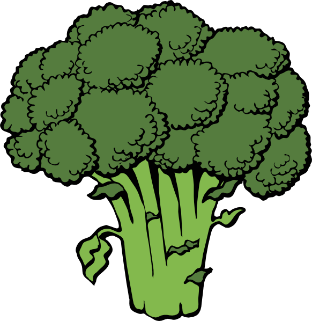 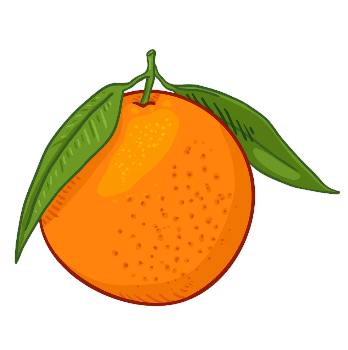 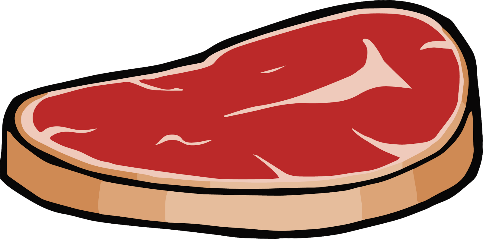 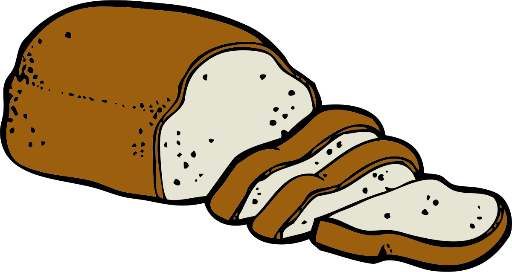 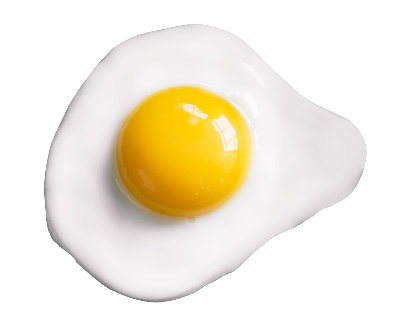 meat
broccolli
bread
orange
egg
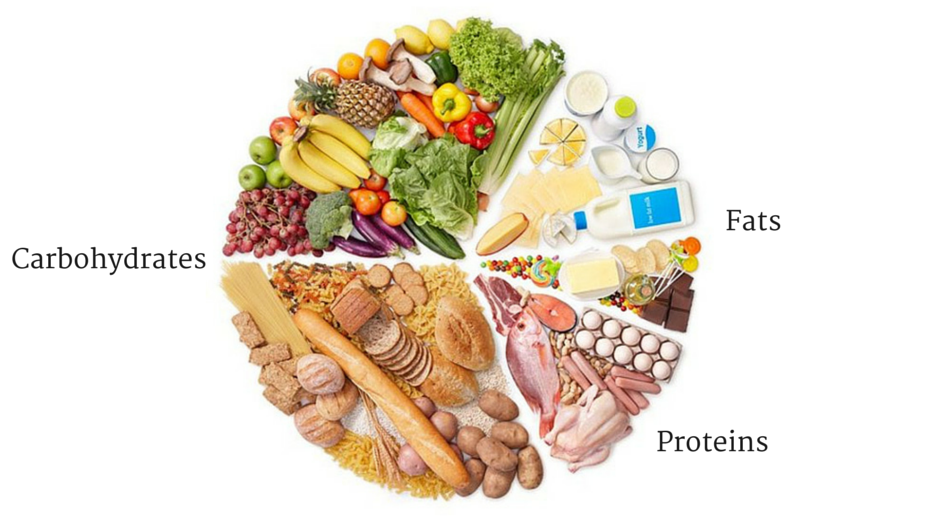 Fiber
(carbs)
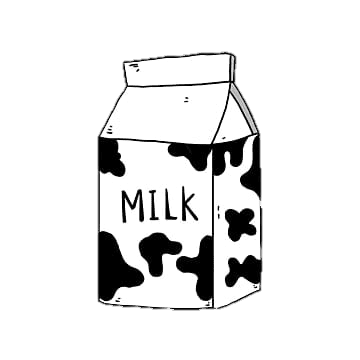 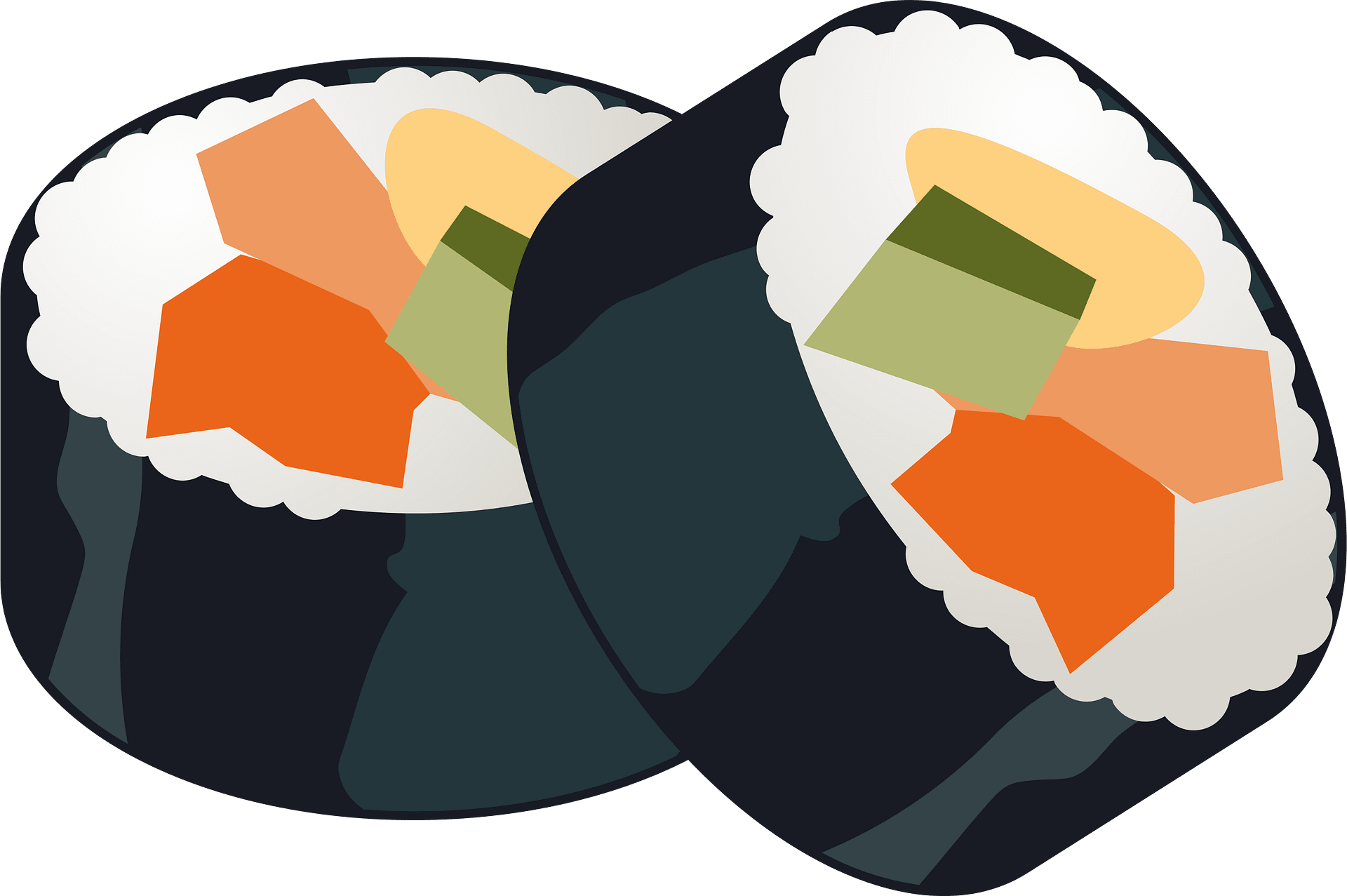 Task 2: What is high in carbs/ protein/fat/fiber?
sushi
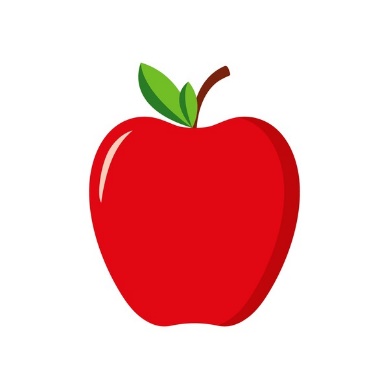 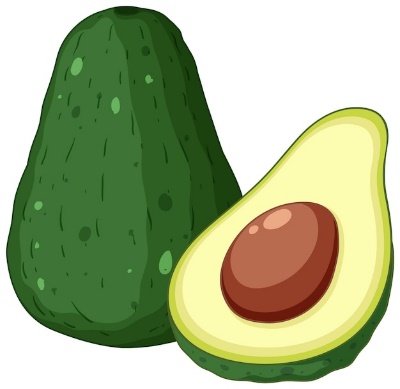 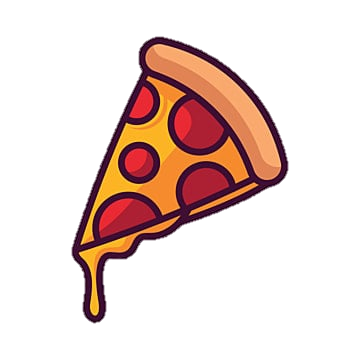 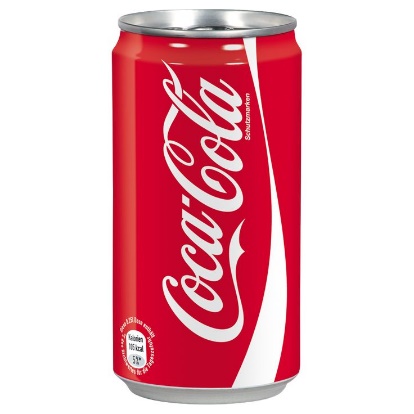 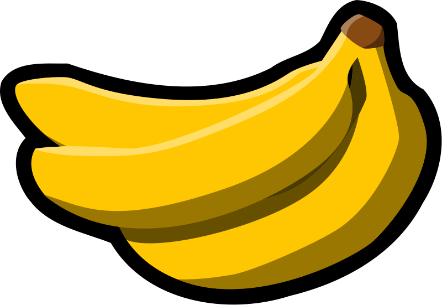 apple
pizza
avocado
banana
soda
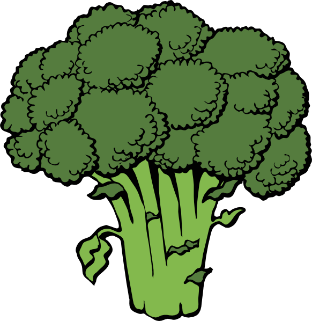 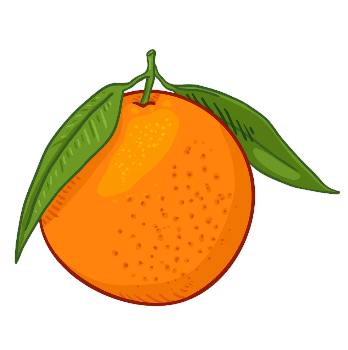 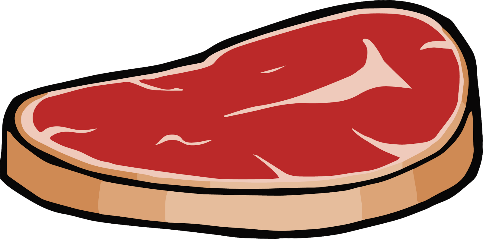 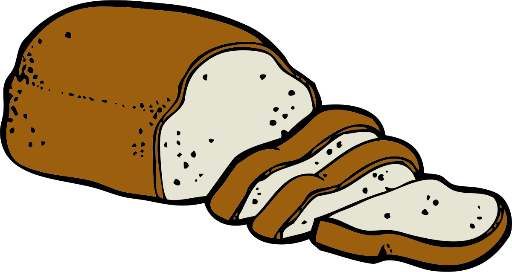 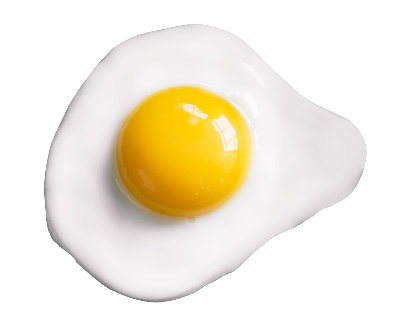 meat
broccolli
bread
orange
egg
Task 3: Recommend your patient a balanced diet.
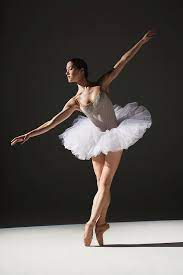 You should eat more.....
(Вам следует есть больше…)
You should eat less.... 
(Вам следует есть меньше…)
Task 3: Recommend your patient a balanced diet.
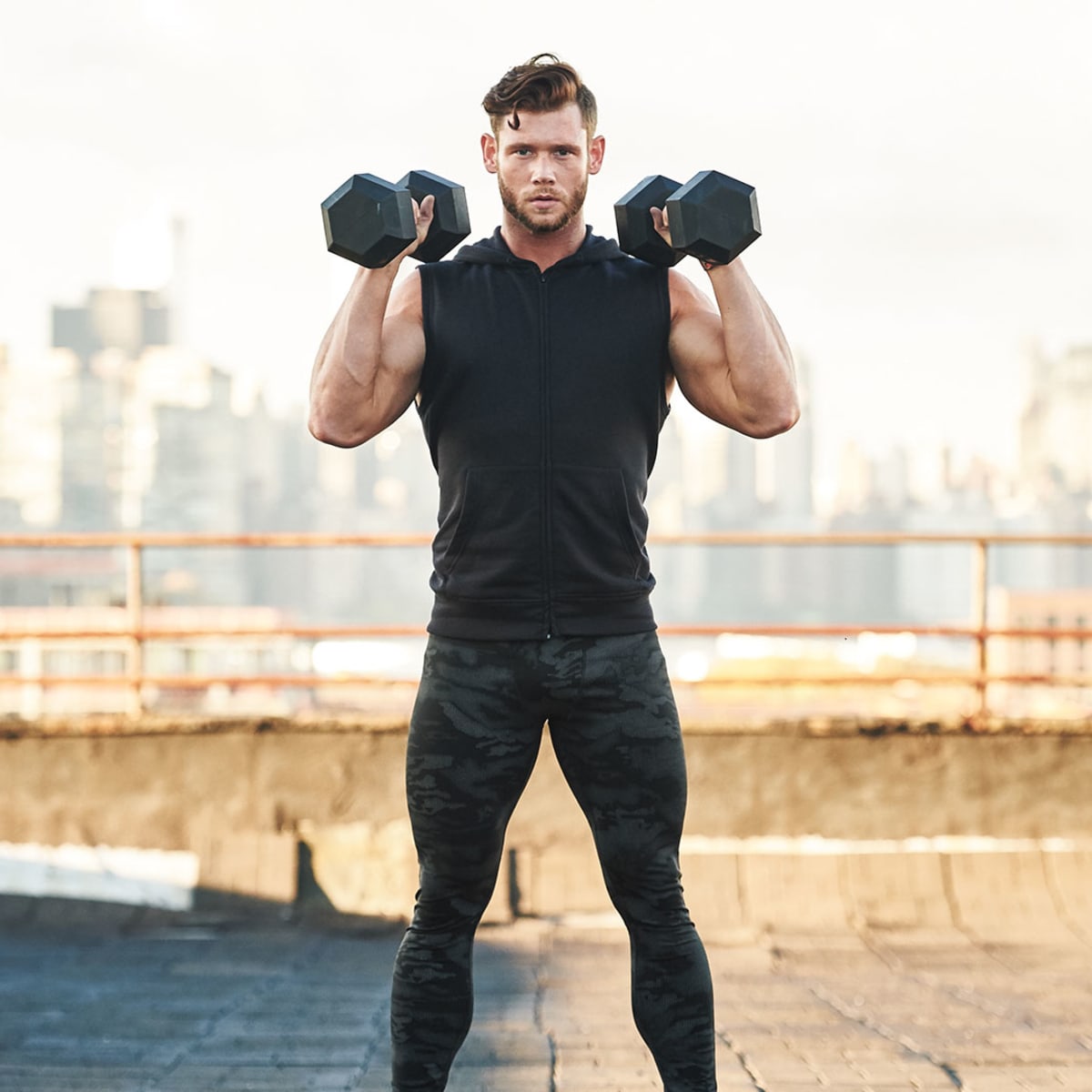 You should eat more.....
(Вам следует есть больше…)
You should eat less.... 
(Вам следует есть меньше…)
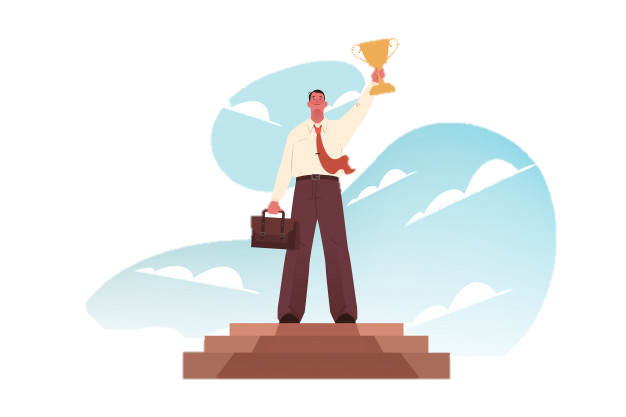 "Человек есть то, что он ест",
 — Лукреций.